Specialized Cluster and Institute of Apparel and Textile „Danube”
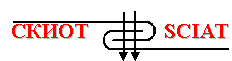 WP 7. Mapping and Clustering Entrepreneurial Skills in TCI
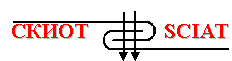 Agenda
WP 7. Description
Entrepreneurs in Textile and Clothing Industry
The ROAD from business idea to real business
Clustering TCI entrepreneurs
Examples of TCI Entrepreneurial Success
Entrepreneurial Syllabus
Next steps ….
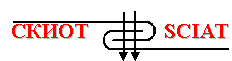 WP 7. Description
1. Preliminary conditions
Introduction of INNOVATIONS needs additional entrepreneurial skills 
The technological changes means more FREELANCERS WORK

2. Knowledge of TCI Entrepreneurial practice 
Identifying the INNOVATION MODELS and entrepreneurial practices in TCI 
Analysing practices of innovations and ENTREPRENEURSHIP inside the TCI businesses

3. Final result
Foundation of the next steps in TCI ENTREPRENEURIAL TOOLS
The ROAD from business idea to real business
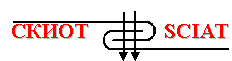 How the TCI Entrepreneur look like ???
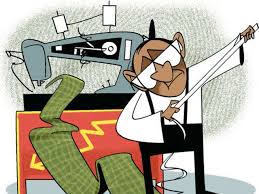 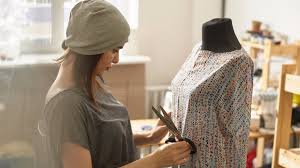 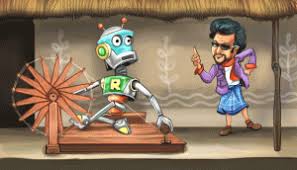 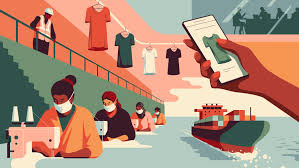 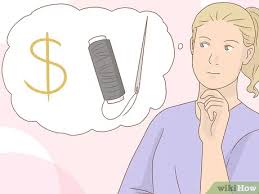 The ROAD from business idea to real business
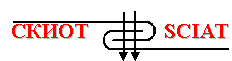 What is the ROAD map?
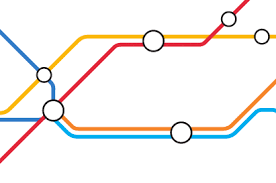 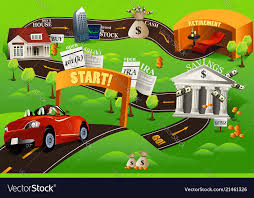 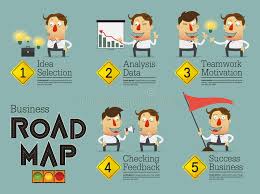 The ROAD from business idea to real business
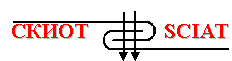 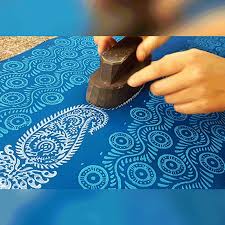 STOP 1: INNOVATION IDEA

New textile and/or clothing design

New textile fibers or materials

New textile and/or clothing production instruments, techniques or technologies.
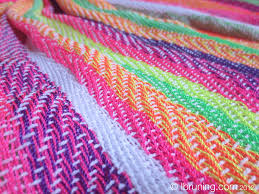 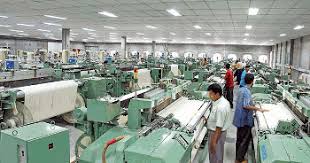 The ROAD from business idea to real business
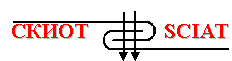 STOP 1: INNOVATION IDEA

IDEA to be a description of a need or problem of some constituency coupled with a concept of a possible solution. (A characterization of this phase is still work in process on this site.)
The ROAD from business idea to real business
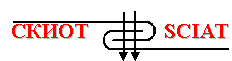 STOP 1: INNOVATION IDEA

INCREMENTAL INNOVATION defines improvement within a given frame of solution “doing better than what we already do”. 

RADICAL INNOVATION consists of a larger change or “doing what we did not do before”.
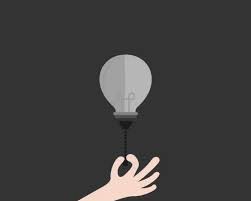 The ROAD from business idea to real business
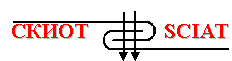 STOP 2: INNOVATION EVALUATION

Evaluation is to ask the question of whether there is an opportunity worth investing in.
The ROAD from business idea to real business
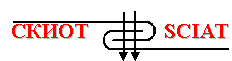 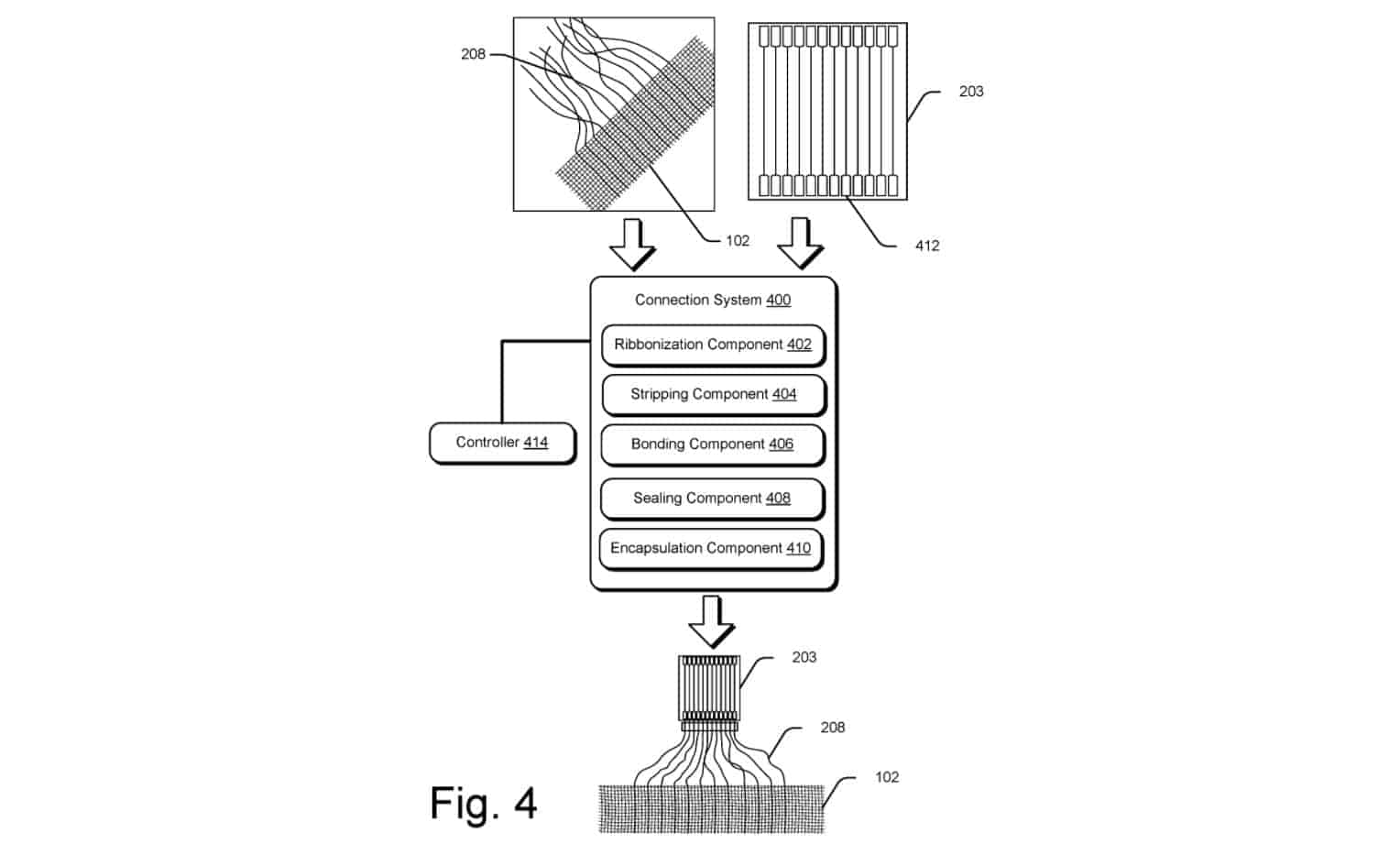 STOP 2: INNOVATION EVALUATION

4 Elements of Successful innovation idea:
ORIGINALITY
WORKABILITY
RELEVANCE
SPECIFITY
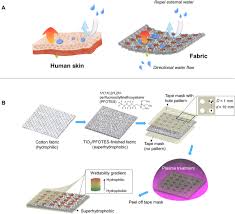 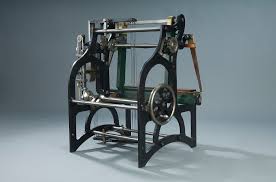 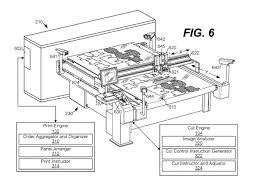 The ROAD from business idea to real business
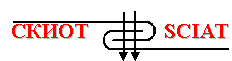 STOP 3: PLANNING

A plan begins as a fairly simple set of ideas, and then becomes more complex as the business takes shape.
The ROAD from business idea to real business
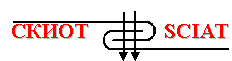 STOP 3: PLANNING
Financial plans and SEED FUNDING
Angel Investors

State Governments Funds
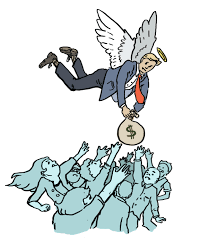 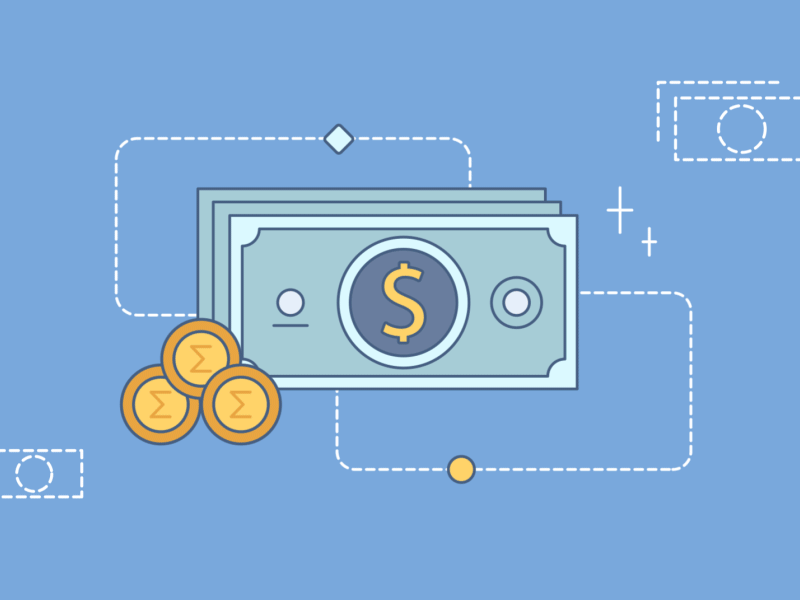 The ROAD from business idea to real business
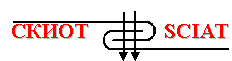 STOP 4: BUSINESS LAUNCH

The process of choosing the right form of corporate entity and actually creating the venture as a legal entity.
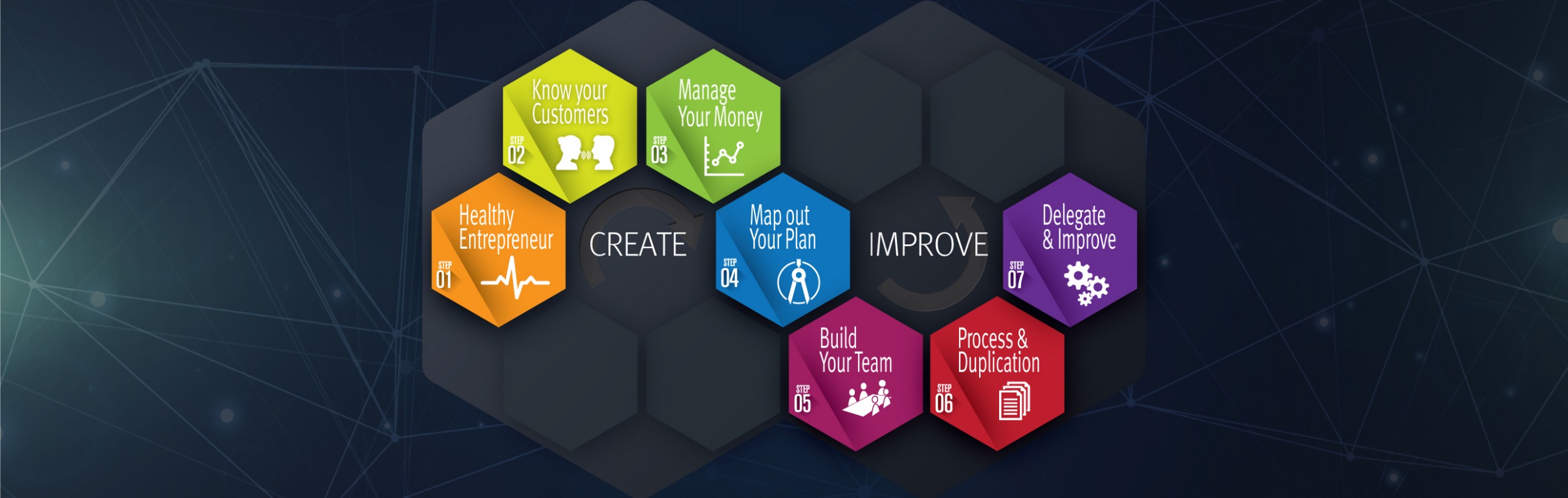 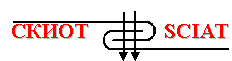 Clustering TCI entrepreneurs
Process of becoming TCI Entrepreneur
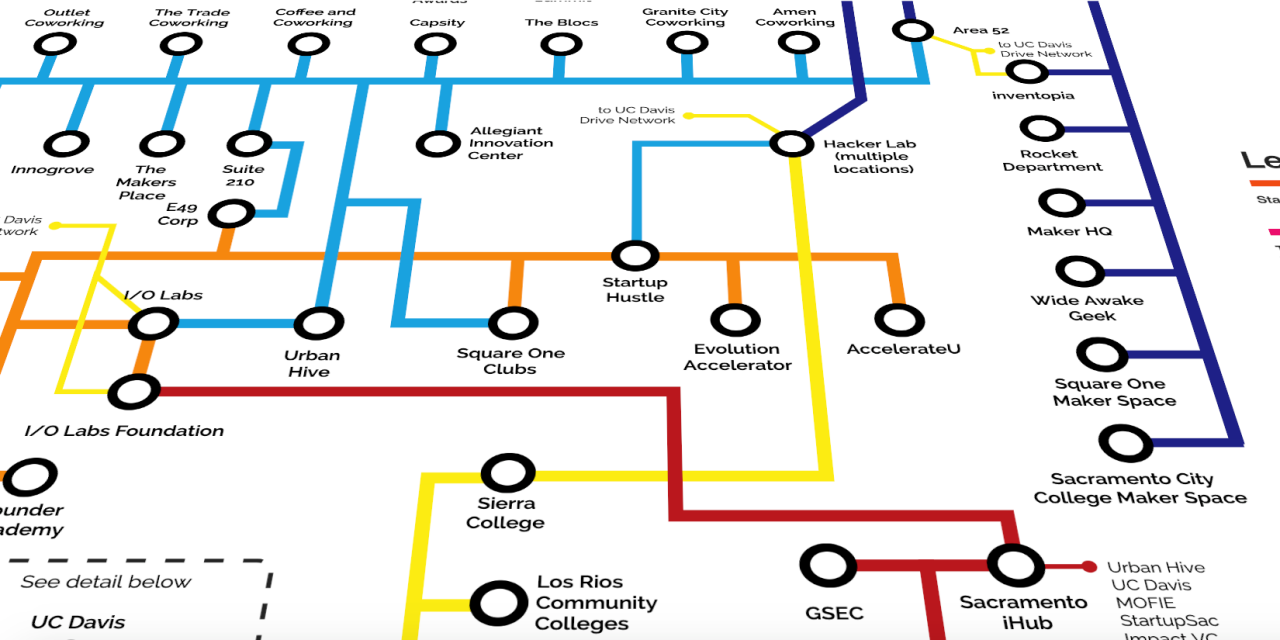 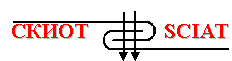 Clustering TCI entrepreneurs
Process of becoming TCI Entrepreneur
University entrepreneur

Business /internal or external/ entrepreneur

Social entrepreneur
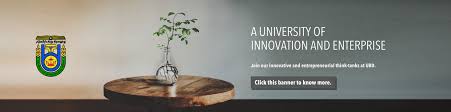 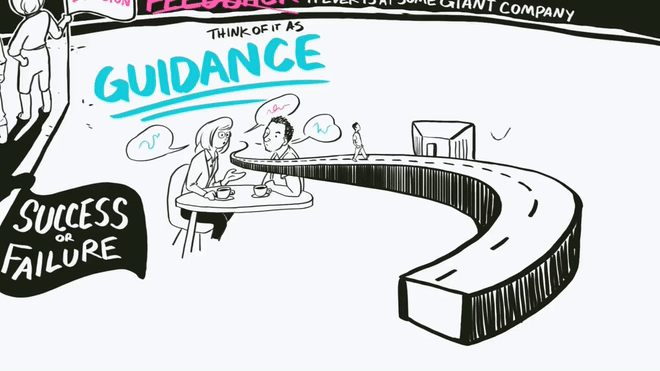 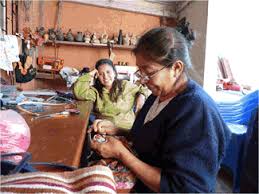 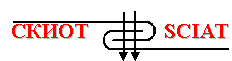 Clustering TCI entrepreneurs
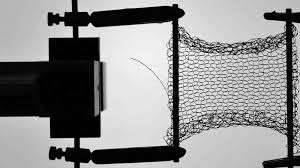 Process of innovation idea support

NEW MATERIAL RESEARCH CENTRES
Textile Research Institute	
Universities Textile Research Centres (TRC)
Journals of the Textile industry
Textile and apparel associations
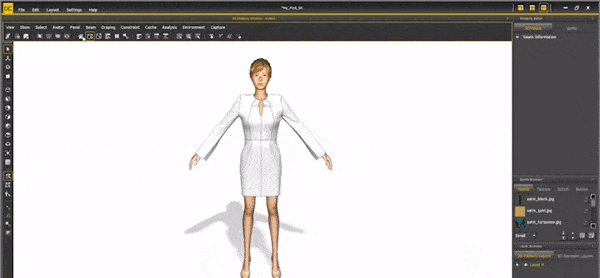 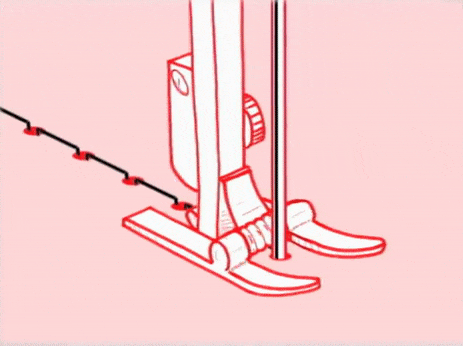 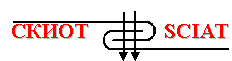 Clustering TCI entrepreneurs
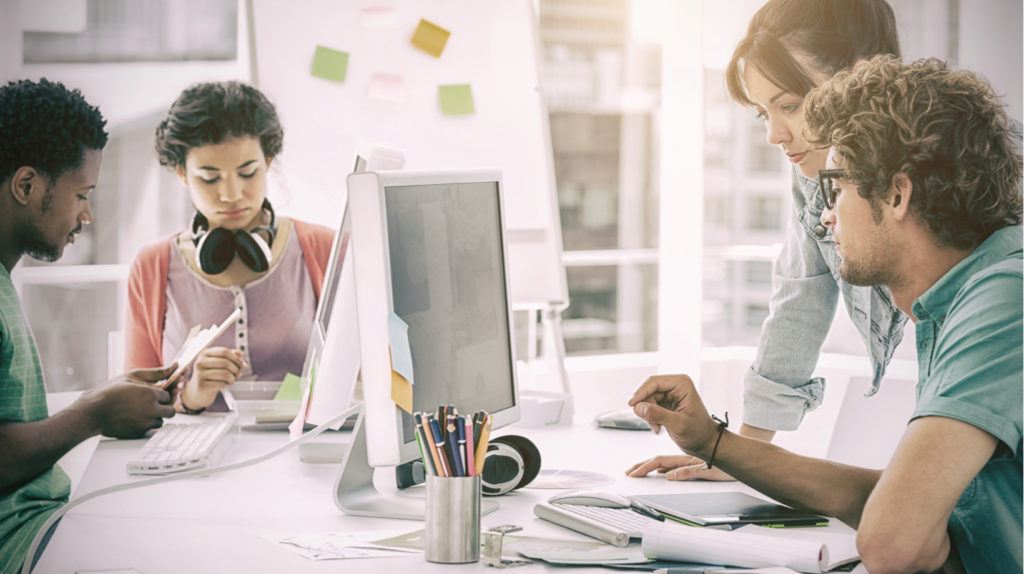 Process of innovation idea support

ENTREPRENEURIAL LEARNING 
University Centres for Entrepreneurship	
(in)-Business Innovation Centres 

TCI START-UP CENTRES
Apparel Incubation Centres
Textile Start-ups platforms (angel.co/textiles)
Start-up Textile Grand Challenge Programs support
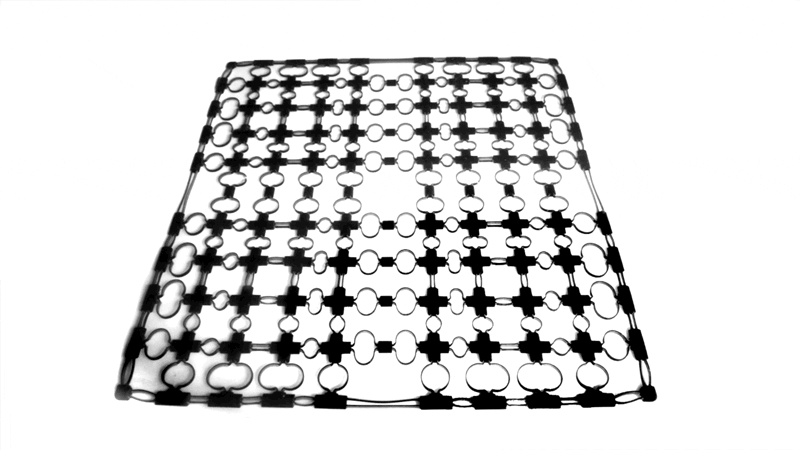 Specialized Cluster and Institute of Apparel and Textile „Danube”
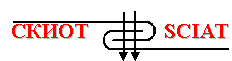 WP 7. Mapping and Clustering Entrepreneurial Skills in TCI
DISCUSSION
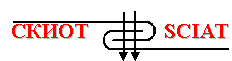 Next steps ….
Case studies on Successful TCI entrepreneurs in EU

Finalizing the Report on Mapping and Clustering TCI Entrepreneurship

Publishing booklet with the report, incl. case studies
Specialized Cluster and Institute of Apparel and Textile „Danube”
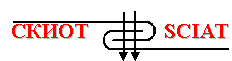 WP 7. Mapping and Clustering Entrepreneurial Skills in TCI
Thank you for your attention